AI-driven tokamak control in HL-2A/3
Shuo Wang1, Zongyu Yang1, Meihuizi He2, Xiaobo Zhu1, Yifei Zhao1,3, Guohui Zheng2, Fan Xia1 and Wulyu Zhong1
on behalf of HL-2A/3 Team and collaborators 
1 Southwestern Institute of Physics (SWIP), Chengdu, China
2 Nankai university, Tianjin, China
3 Dalian university of technology, Dalian, China
Workshop on Al for Accelerating Fusion and Plasma Science, 28th November -1st December 2023, in Vienna, Austria
Outline
Brief introduction to HL-2A&HL-3
Progresses in HL-2A & HL-3
AI-based disruption prediction
ELM/L-H transition detector  
Identification of MHD Instabilities with AI
Plasma reconstruction 
Fast prediction of beta limits in HL-3
Summary
The HL-2A Tokamak
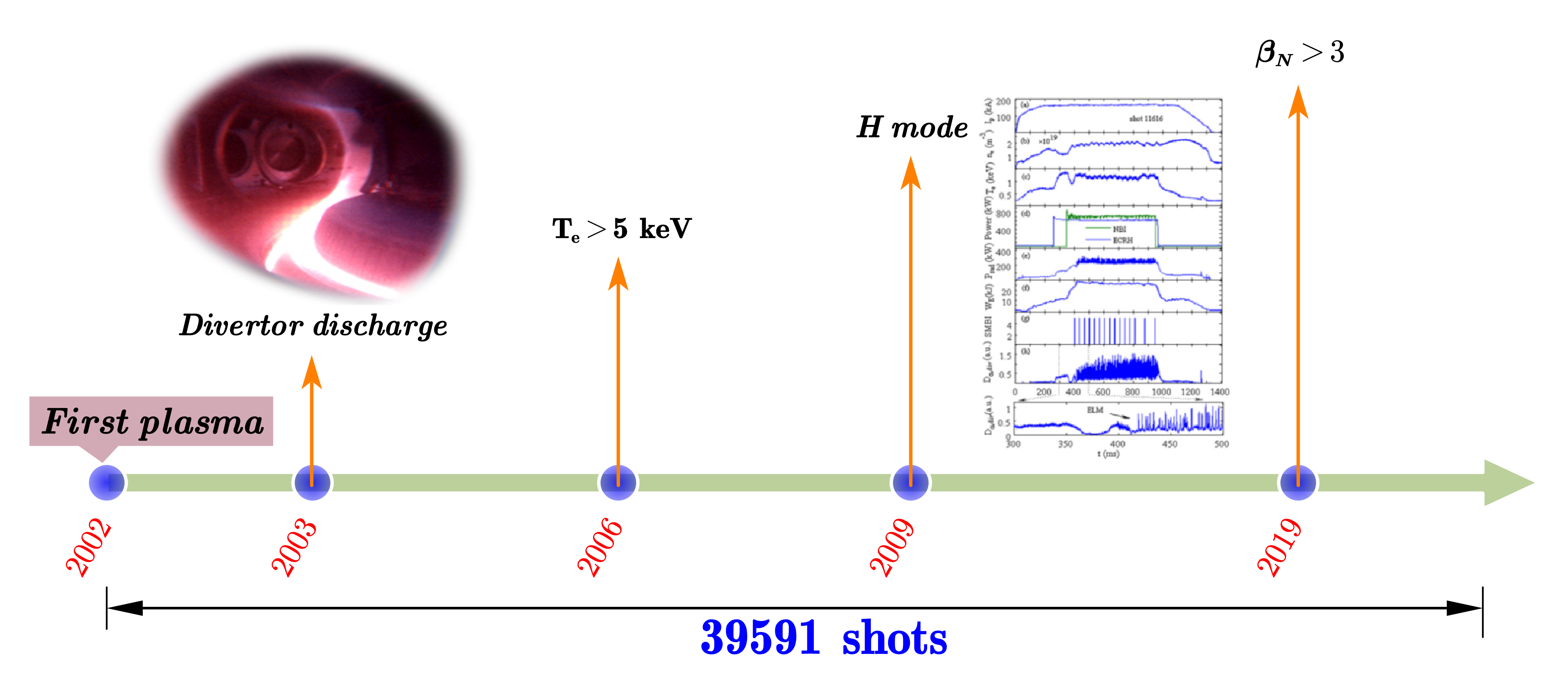 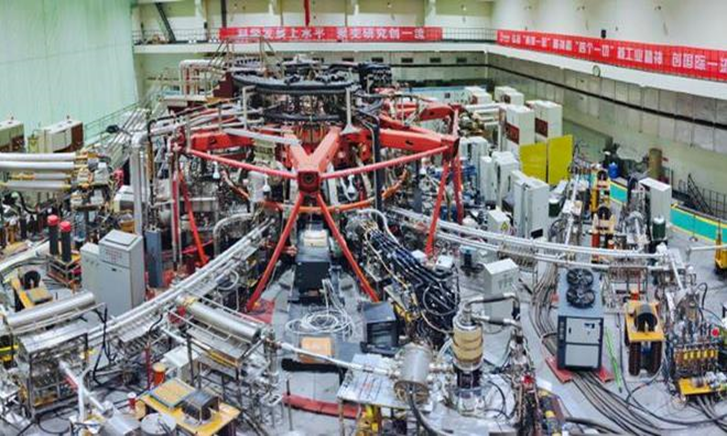 Lots of ML/AI researches can be done with the diagnostic data of HL-2A tokamak
Intelligent operations  
Prediction & protection 
Plasma modeling
HL-3 Tokamak (formerly known as HL-2M)
Addressing critical physics and technology issues for ITER & fusion reactors
ITER-related scenarios, such as baseline H-mode, hybrid & steady state. Explore high-performce operation regimes toward fusion reactors, such as N >3, high density with Greenwald fraction >1, etc.
Advanced divertor configuration concept and physics. Test and validate high heat flux PFCs.
Key plasma physics and technologies concernd by ITER, including EP / VDE / NTM / ELM control, disruption alerting & mitigation, etc.  
D-T fusion experiments to explore buring plasma physics and technologies.
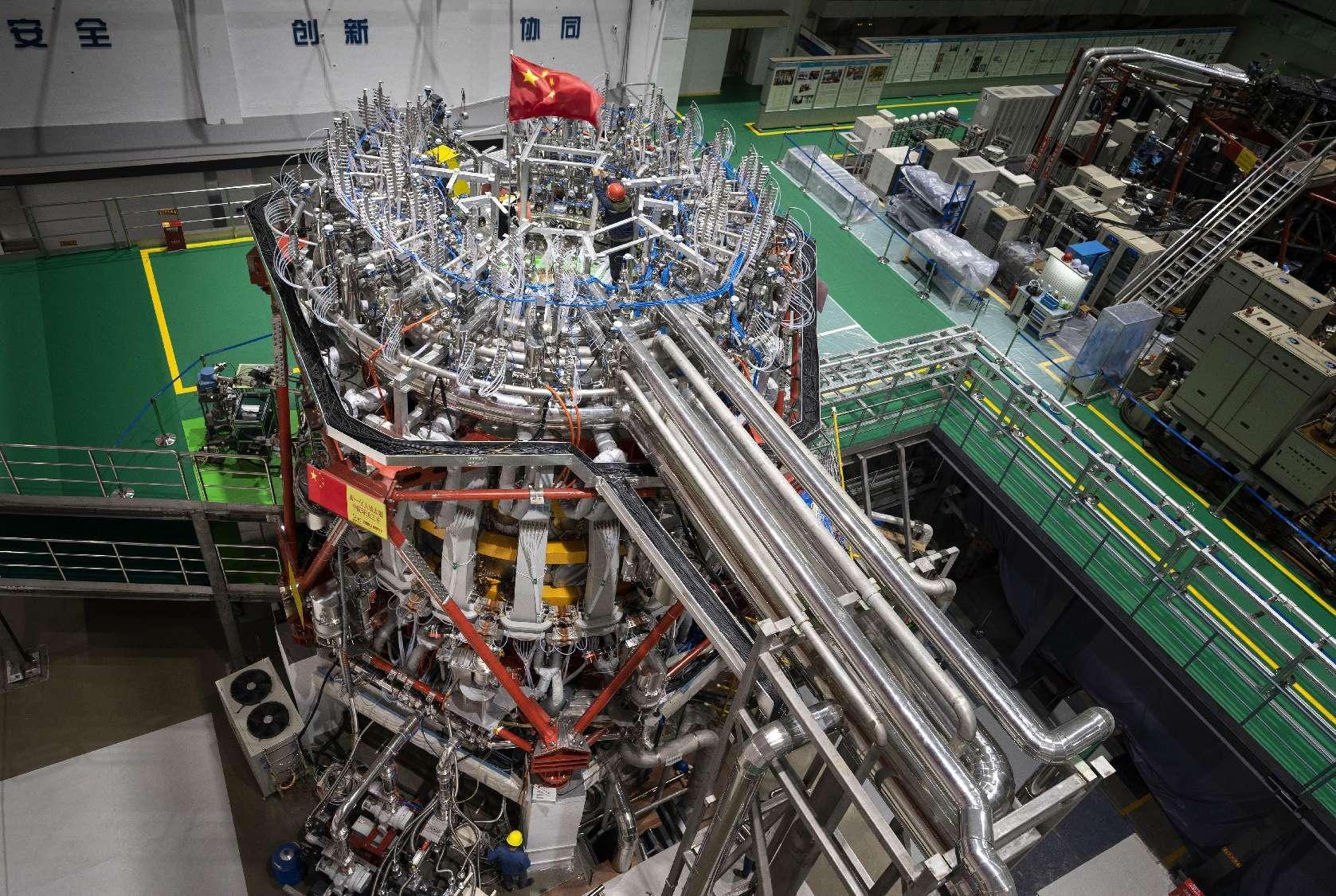 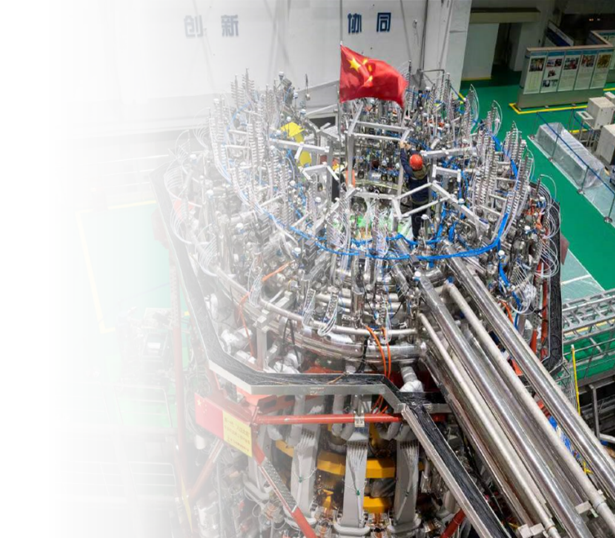 Snowflake
1MA limiter configuration
First Plasma
Mar.
2022
2023
2020
Timeline of HL-3
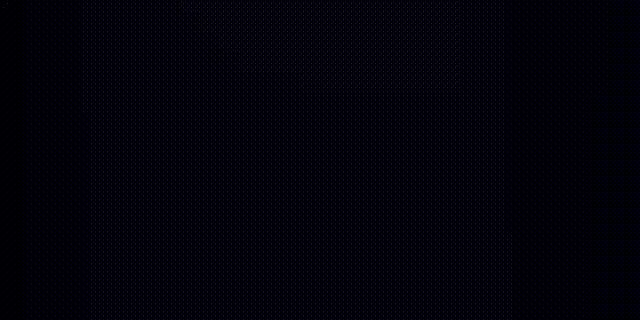 1MA H mode
1MA divertor configuration
First H-mode
First divertor configuration
Upgrade
Jul.
Apr.
Aug.
Sep.
Nov.
Outline
Brief introduction to HL-2A&HL-3
Progresses in HL-2A & HL-3
AI-based disruption prediction
ELM/L-H transition detector  
Identification of MHD Instabilities with AI
Plasma reconstruction 
Fast prediction of beta limits in HL-3
Summary
Disruptions in tokamaks
Major disruptions of tokamak plasmas have been the subject of intense investigations
It is not always easy to classify disruptions
The events that lead to a disruption are a complex combination of several factors
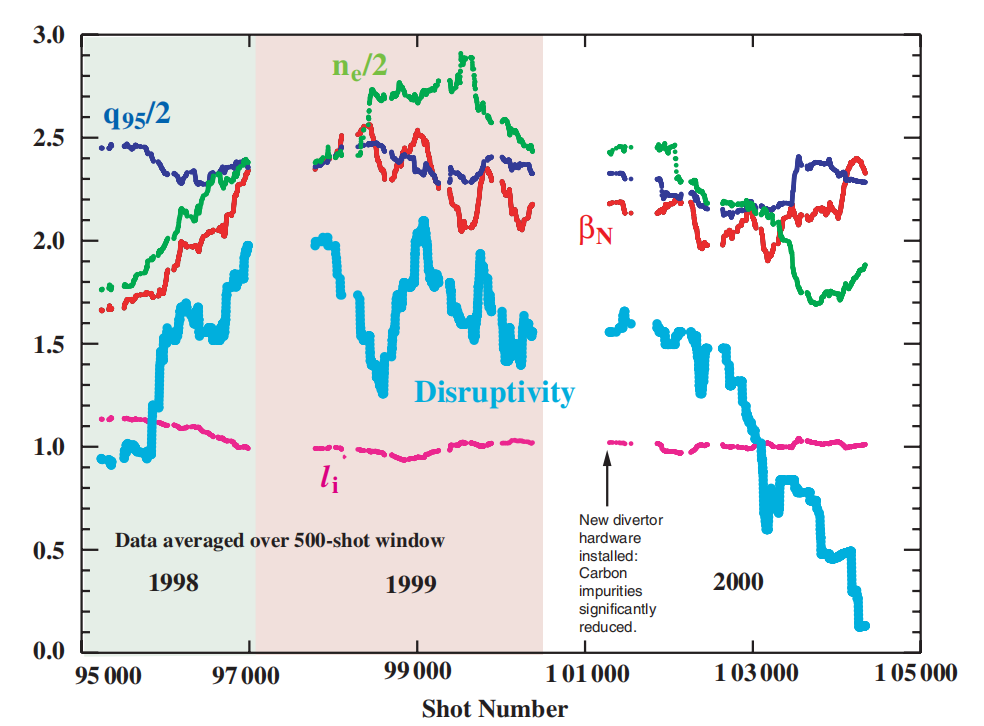 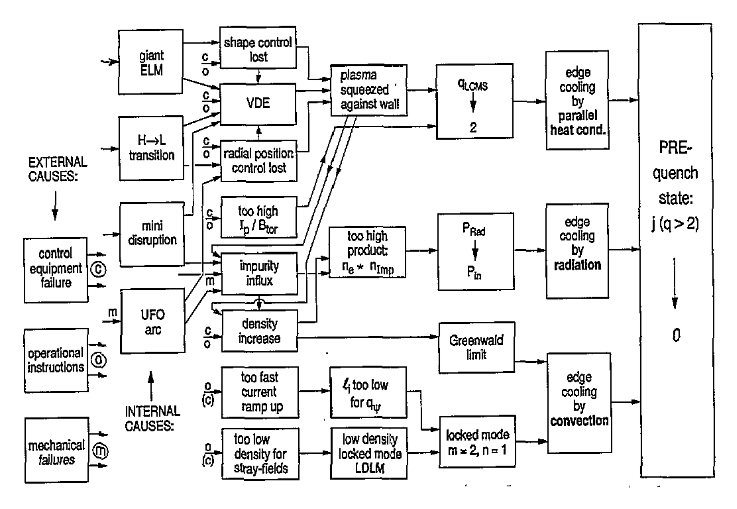 Hyatt A.W. et al 2001 Bull. Am. Phys Soc. 45 300
F C Schuller 1995 Plasma Phys. Control. Fusion 37 A135
AI Disruption Prediction and Mitigation in HL-2A
Algorithm backbone
NN structure: 1.5D CNN+LSTM（A customized structure that performs well on fusion data)
Performance: 96.1% accuracy with 30ms in advance
Interpretability, transferability and real-time capacity integrated in one framework
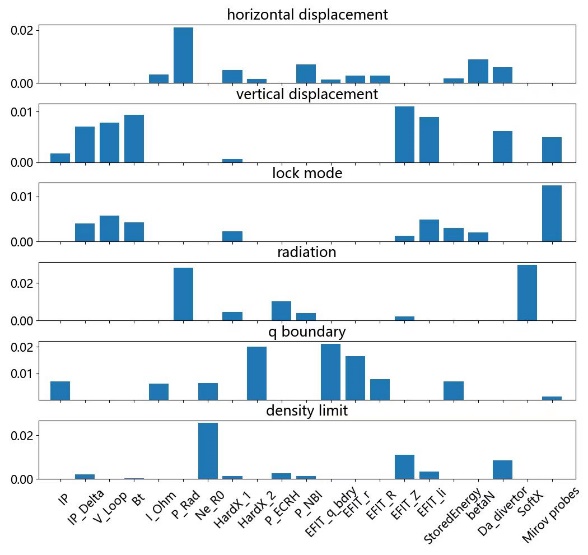 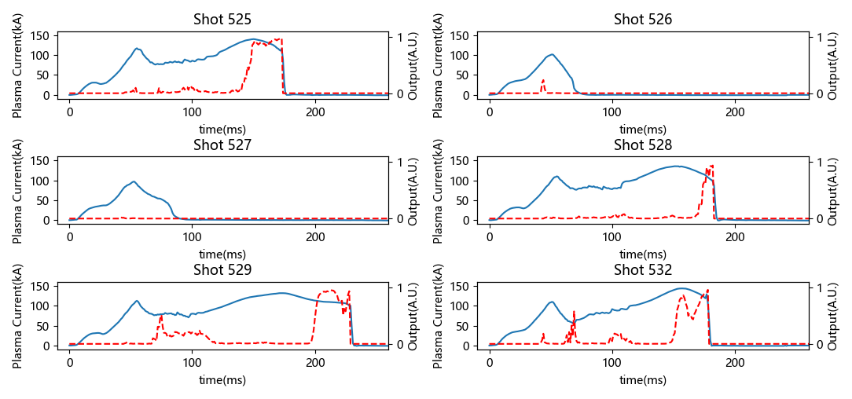 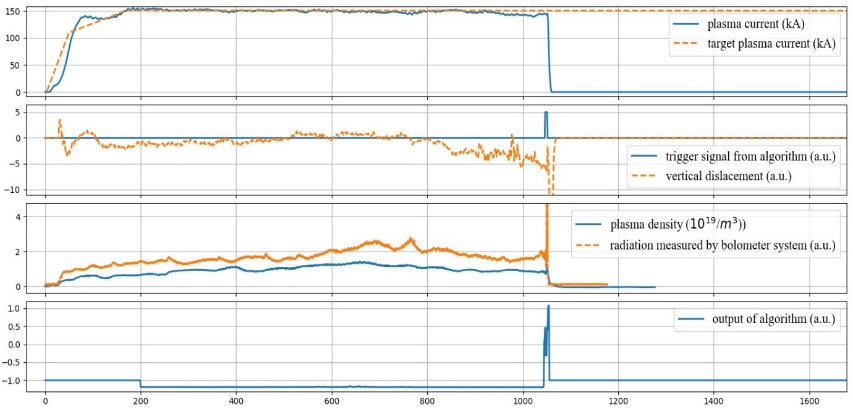 Interpretable: significance analysis for 6 disruption causes in HL-2A
Real-time：Vertical displacement induced disruption mitigated by SMBI during closed-loop online testing
Transferable：Output of the cross-tokamak disruption predictor on HL-3
Highly commended for KU Itoh Project Prize in EPS 2022
AI Disruption Prediction and Mitigation in HL-3
Developed AI algorithm :  VDE predictor (AUC~0.97) and multi-type predictor.
Training set extremely limited: ~600 shots
Implemented closed loop : real-time disruption prediction and mitigation in PCS
Time consumption of a calculation cycle: ~0.6ms
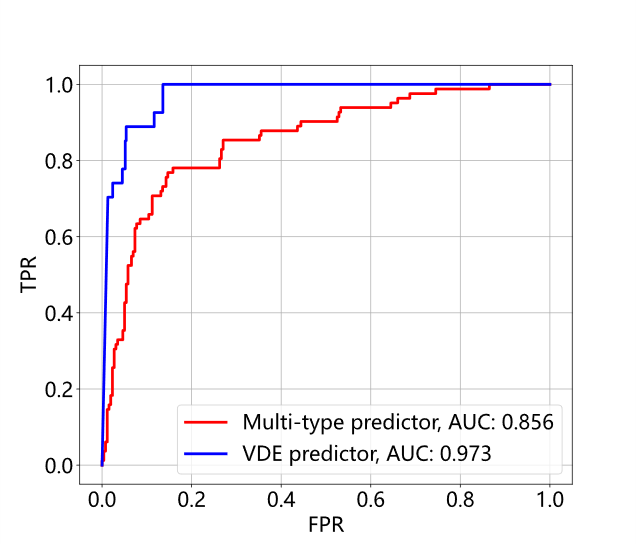 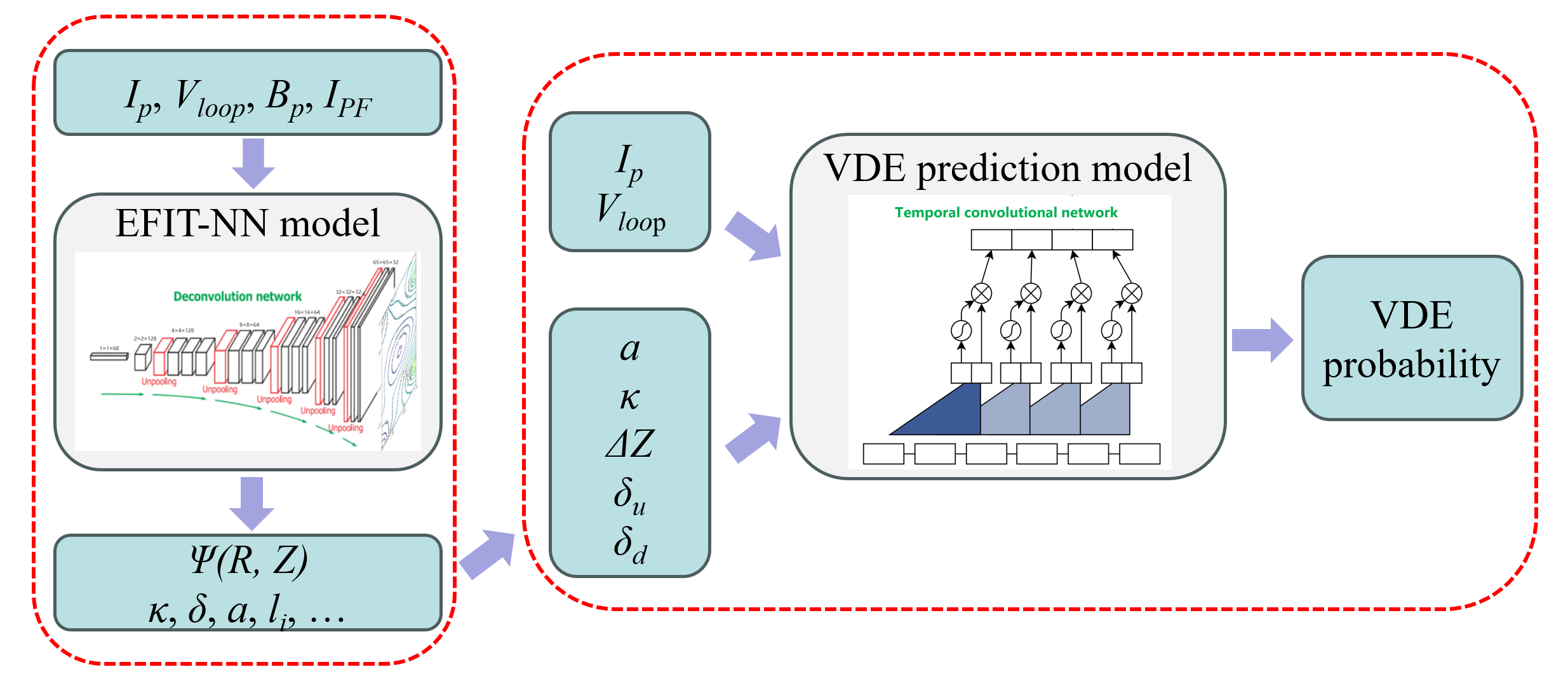 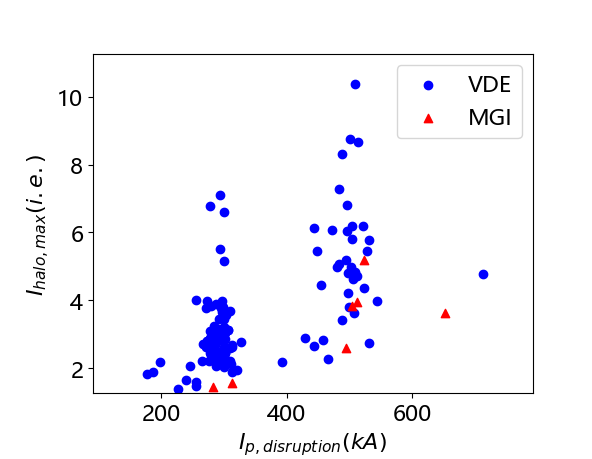 Receiver operator characteristic curves of the VDE predictor and the multi-type disruption predictor
AI-based VDE prediction algorithm
Comparison of halo currents during VDE and MGI induced disruptions
A detailed report will be given in 29 Nov by Dr. Zongyu Yang
Outline
Brief introduction to HL-2A&HL-3
Progresses in HL-2A & HL-3
AI-based disruption prediction
ELM/L-H transition detector  
Identification of MHD Instabilities with AI
Plasma reconstruction 
Fast prediction of beta limits in HL-3
Summary
ELM/L-H transition detector
H-mode Operation (Ip=0.5 MA)
Type-I edge localized mode (ELM) is dangorous for ITER & future fusion plants
Energy losses in Type I ELMs can lead to melting, erosion, and evaporation of proposed divertor materials
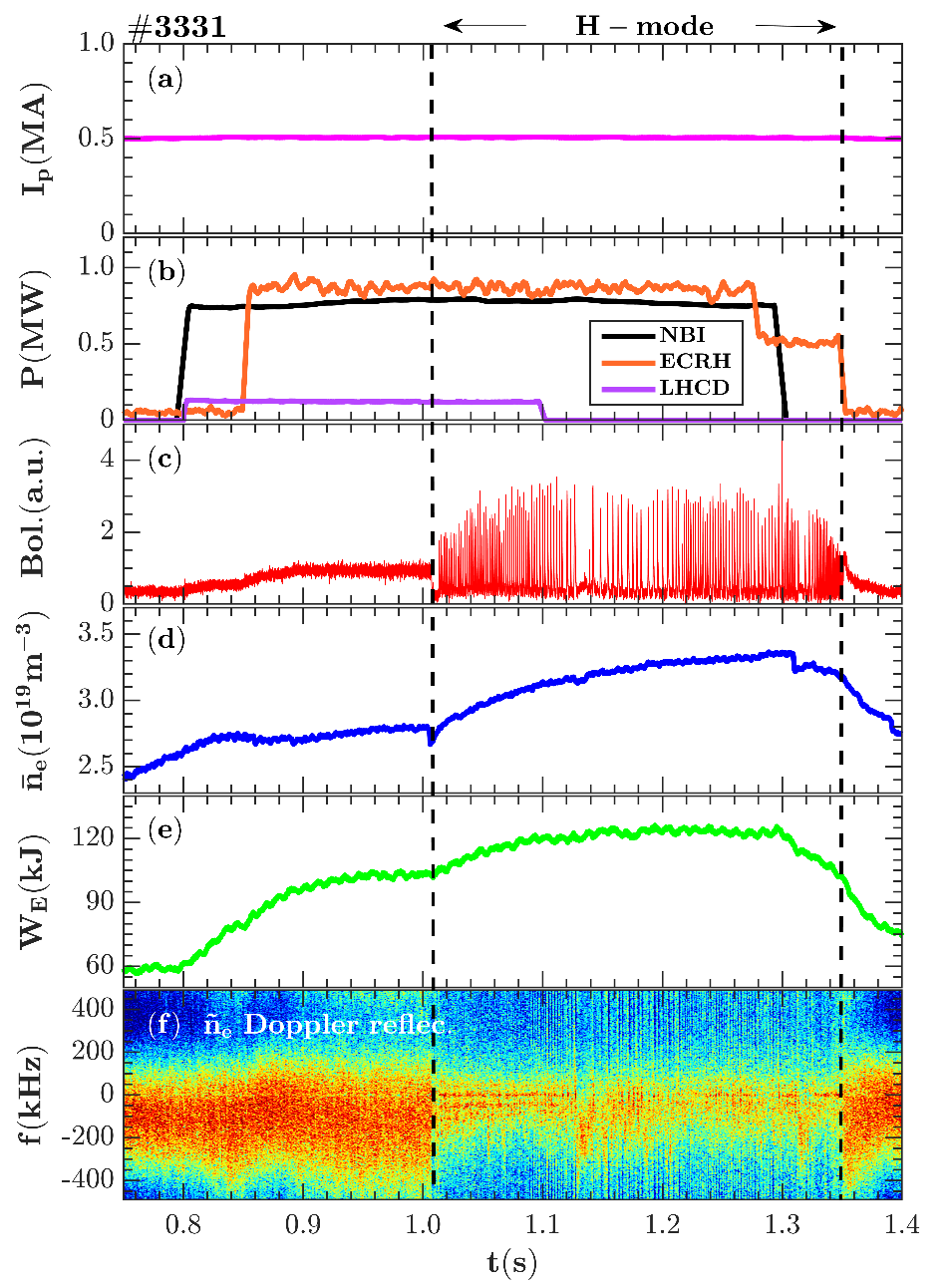 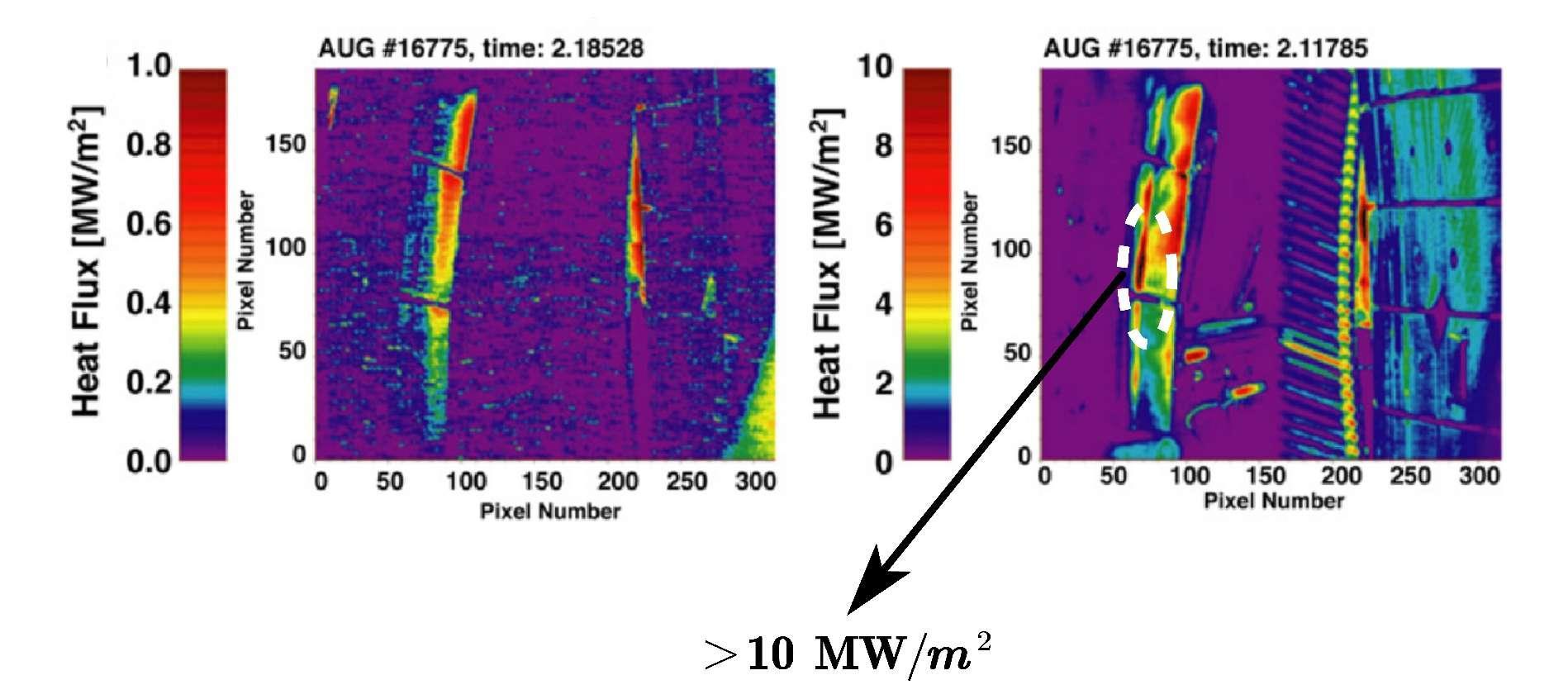 The type-I ELM should be suppressed or mitigated to small ELMs
How to detect the ELMs in real time?
[IAEA-FEC 10/2023]
The training process of ELM detection
Input
HL-2A #20000-25200, 760shots
Divertor Dα emission
Stored energy WE
Line-average density ne
Plasma current Ip
Label
Duration of ELM : 1
Others : 0
Detector Model
Conv1DLSTMTCN
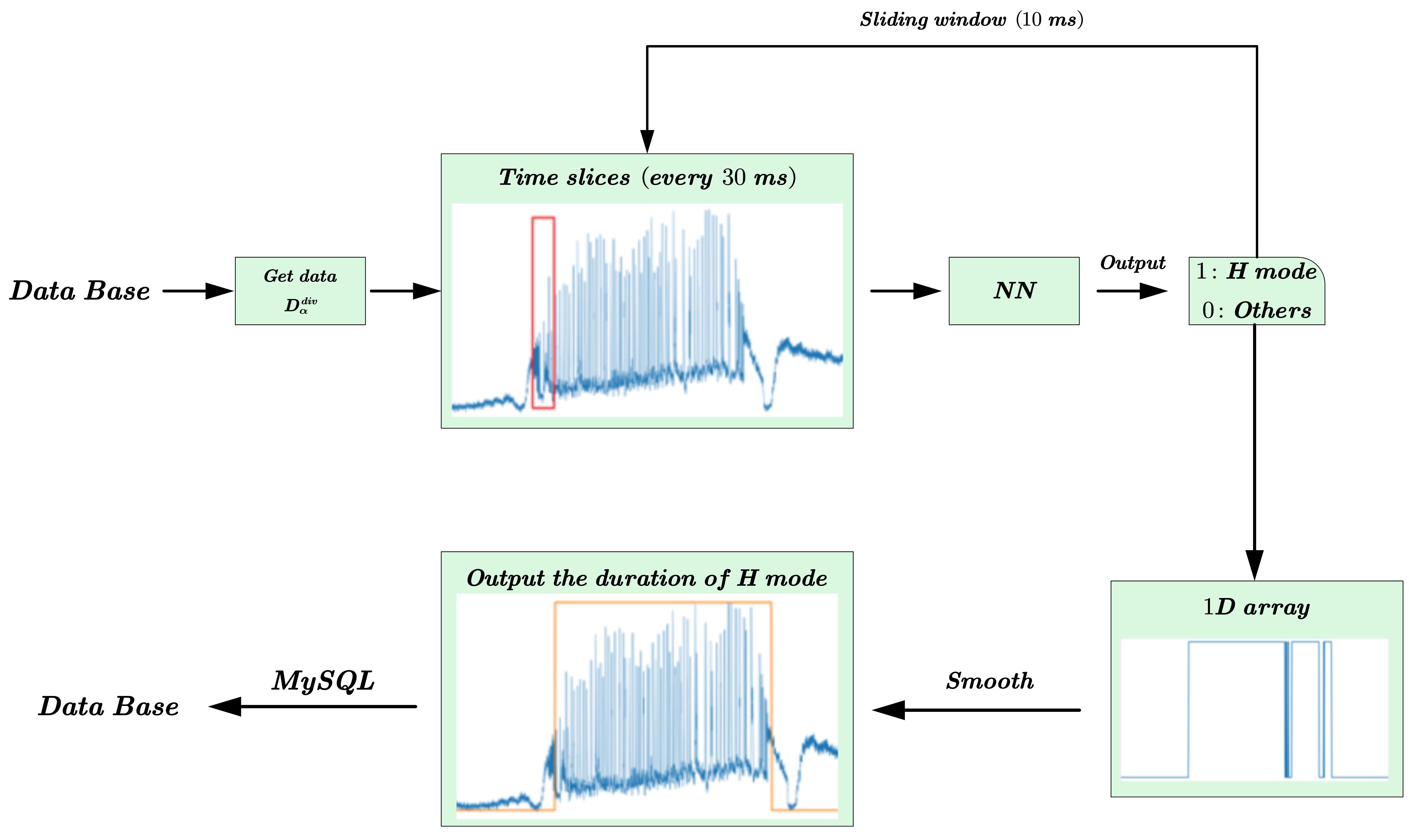 Yao Huang et al，Nulcear Fusion & Plasma Physics (in Chinese) 40(4) 300-306
Application of AI-ELM-detector in HL-2A
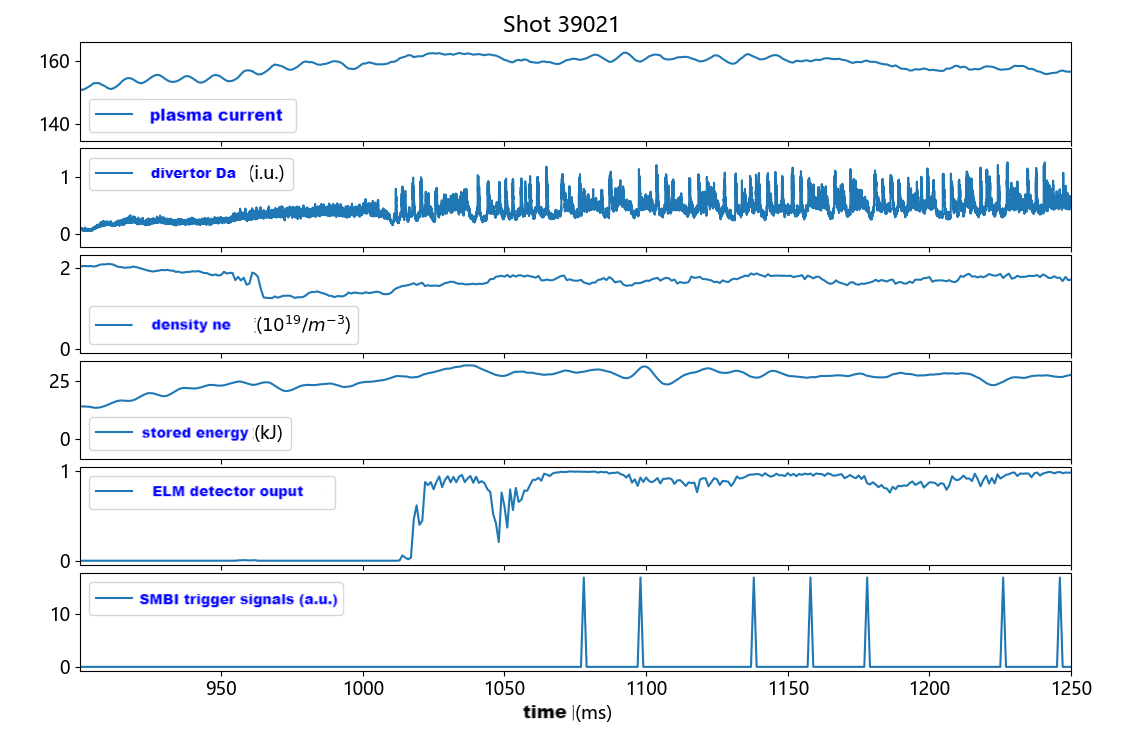 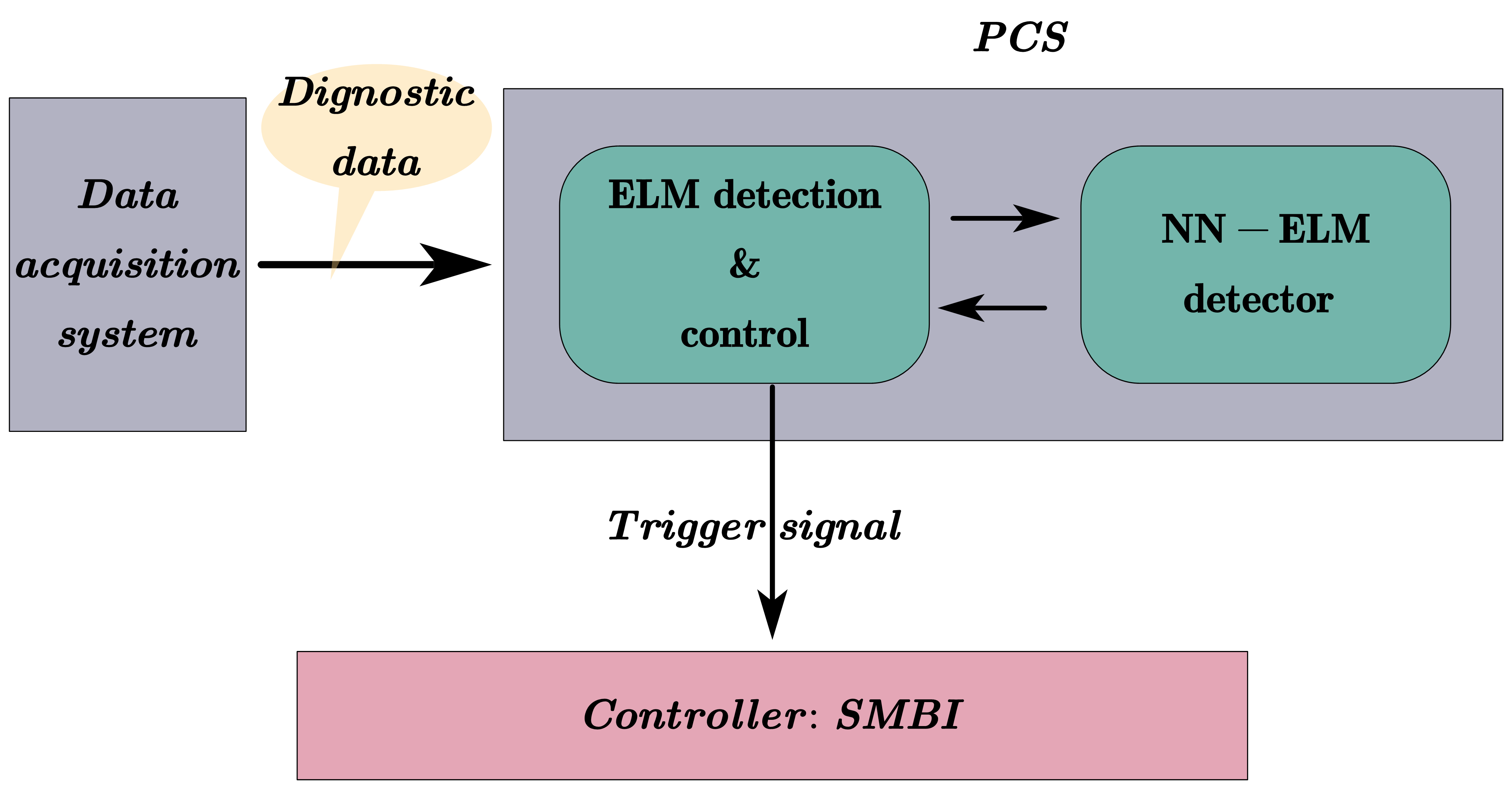 Yixuan Li et al，Nulcear Fusion & Plasma Physics (in Chinese) , accepted
Disadvantage:
Several ELMs are missed in the beginning of H mode
One possible method: try to find the L-H transition time
Identification of the L-H transition
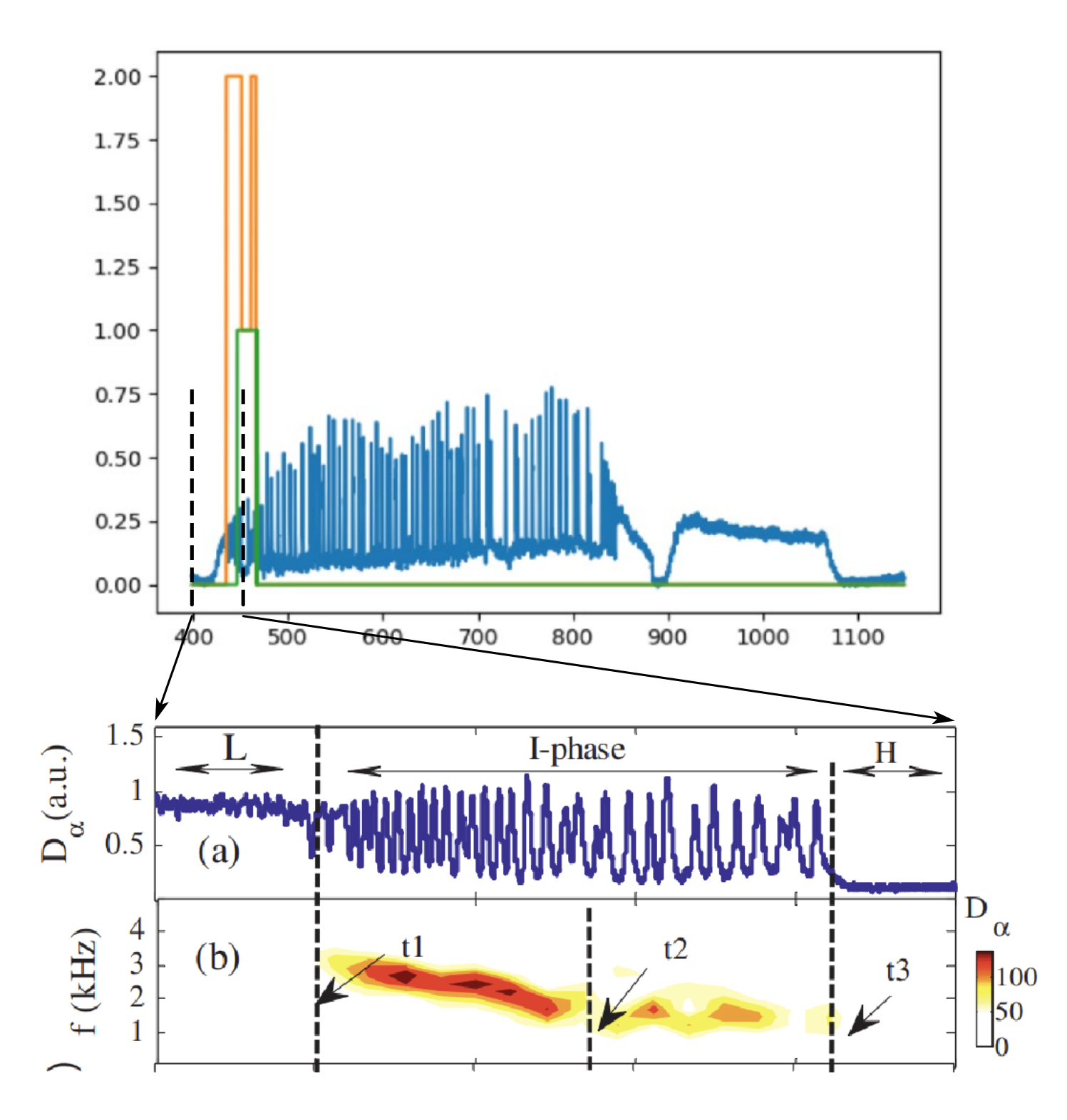 Label
Start time of L-H transition: Limit-cycle oscillation (LCO) 
End time of L-H transition: The first ELM
L-H transition -> 1
Partial L-H transition -> 2
W/O L-H transition -> 0 
Results
73/81 of the L-H transition is achieved by the model
NBI start
LH begin
LH end
NBI end +300ms
? ms
10ms
5ms
1
2
2
0
0
Jun Cheng et al， J. Nucl. Mater. (2015) 463 455-458
Outline
Brief introduction to HL-2A&HL-3
Progresses in HL-2A & HL-3
AI-based disruption prediction
ELM/L-H transition detector  
Identification of MHD Instabilities with AI
Plasma reconstruction 
Fast prediction of beta limits in HL-3
Summary
Identification of FB mode in HL-2A
The fishbone (FB) mode can be identified by spectrum analysis 
The spectrum varies -> Not easy to identify the mode by programs
Input
780 shots
Mirnov probes signal -> FFT
Time window: 10 ms, 1MHz
Frequency: 5-35 kHz
Label
FB mode : 1
Others : 0
Model
ResNet-like
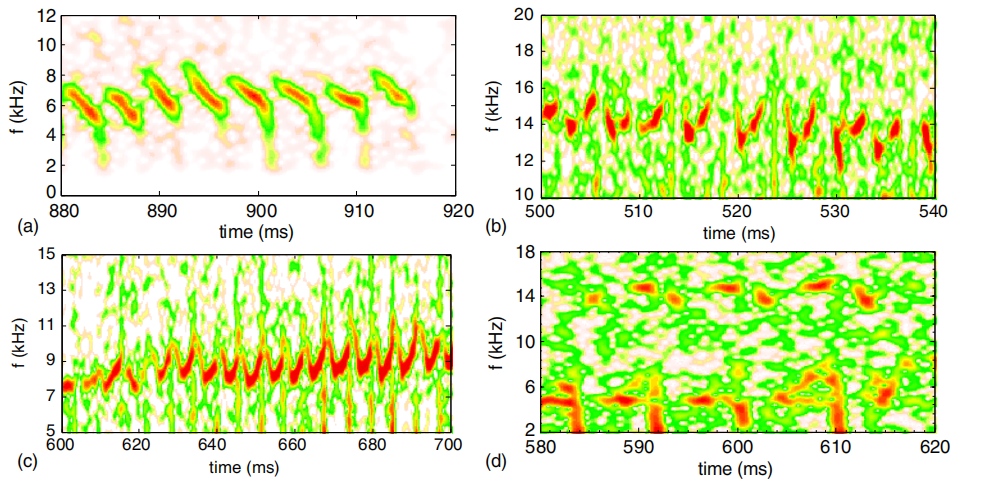 FB spectrum on HL-2A
Identification of FB mode in HL-2A
Test results
Accuracy~94.7% for all the data slices
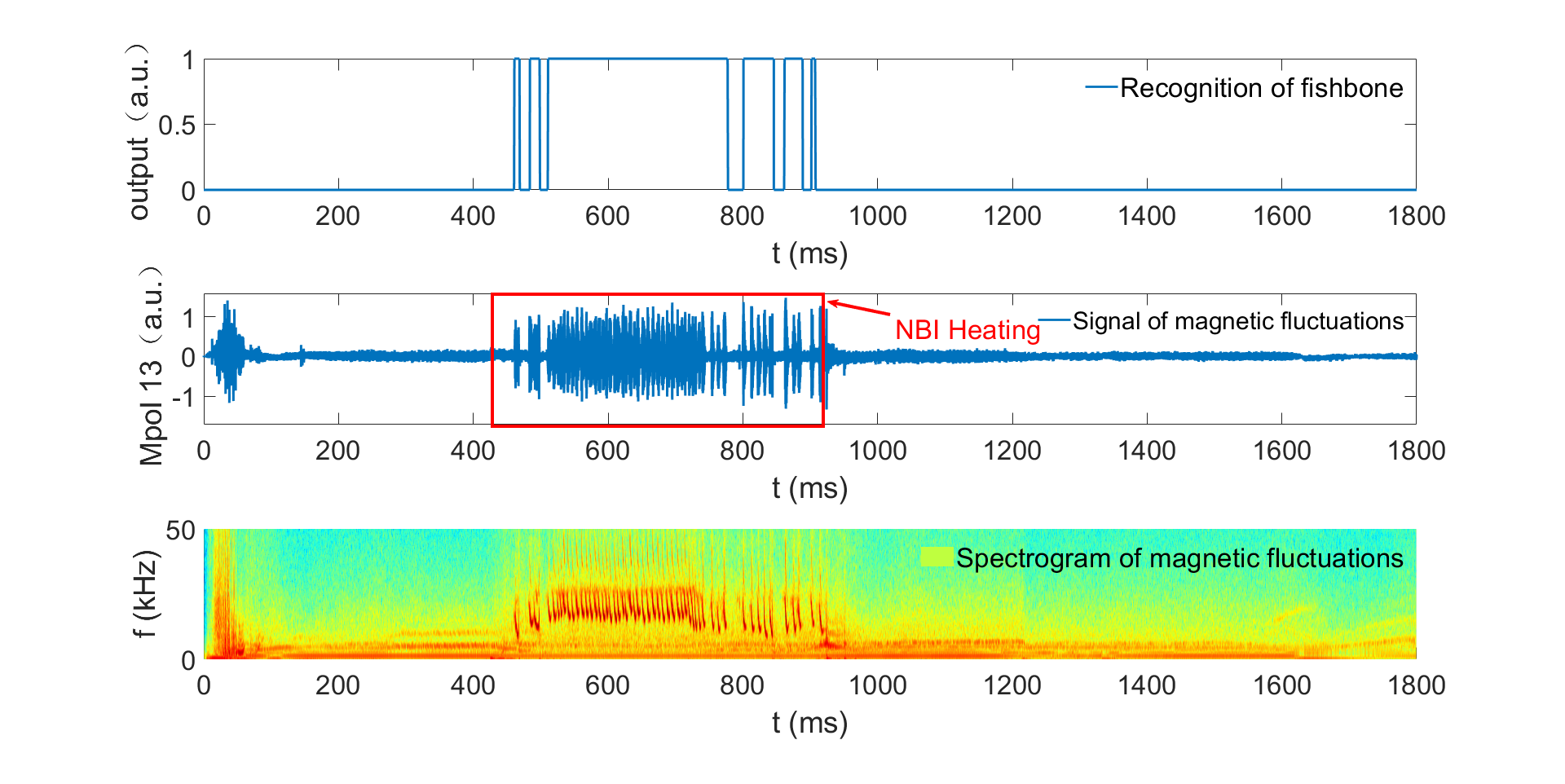 Multi-MHD identification
Jiont identification of fishbone mode, tearing mode and long-live mode
Multi-task learning could improve the accuracy for the identification of each mode
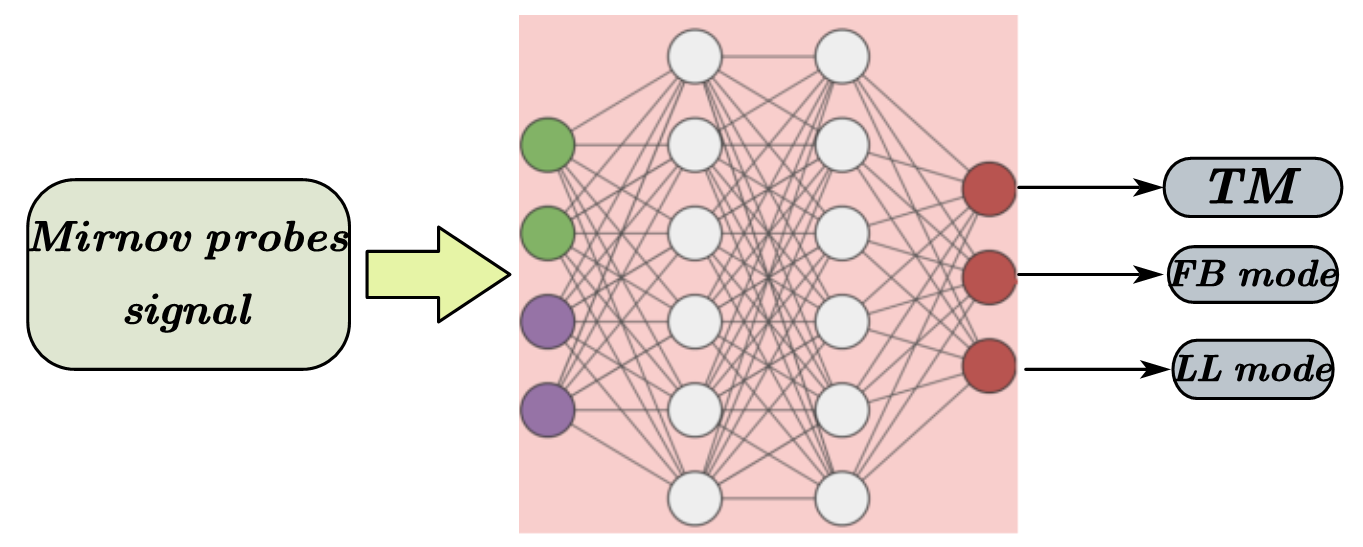 Outline
Brief introduction to HL-2A&HL-3
Progresses in HL-2A & HL-3
AI-based disruption prediction
ELM/L-H transition detector  
Identification of MHD Instabilities with AI
Plasma reconstruction 
Fast prediction of beta limits in HL-3
Summary
Plasma reconstruction
The plasma reconstruction is important
Fundamental to tokamak research and operation
The important part of fusion data analysis and plasma control
The off-line EFIT cannot be used for plasma control
The RT-EFIT is not sufficient for kinetic control
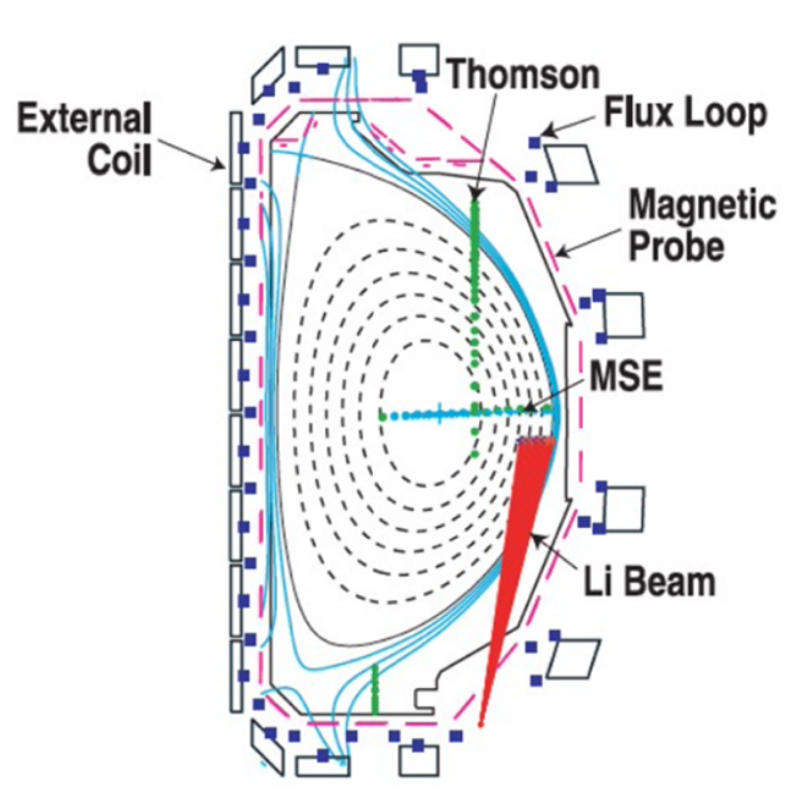 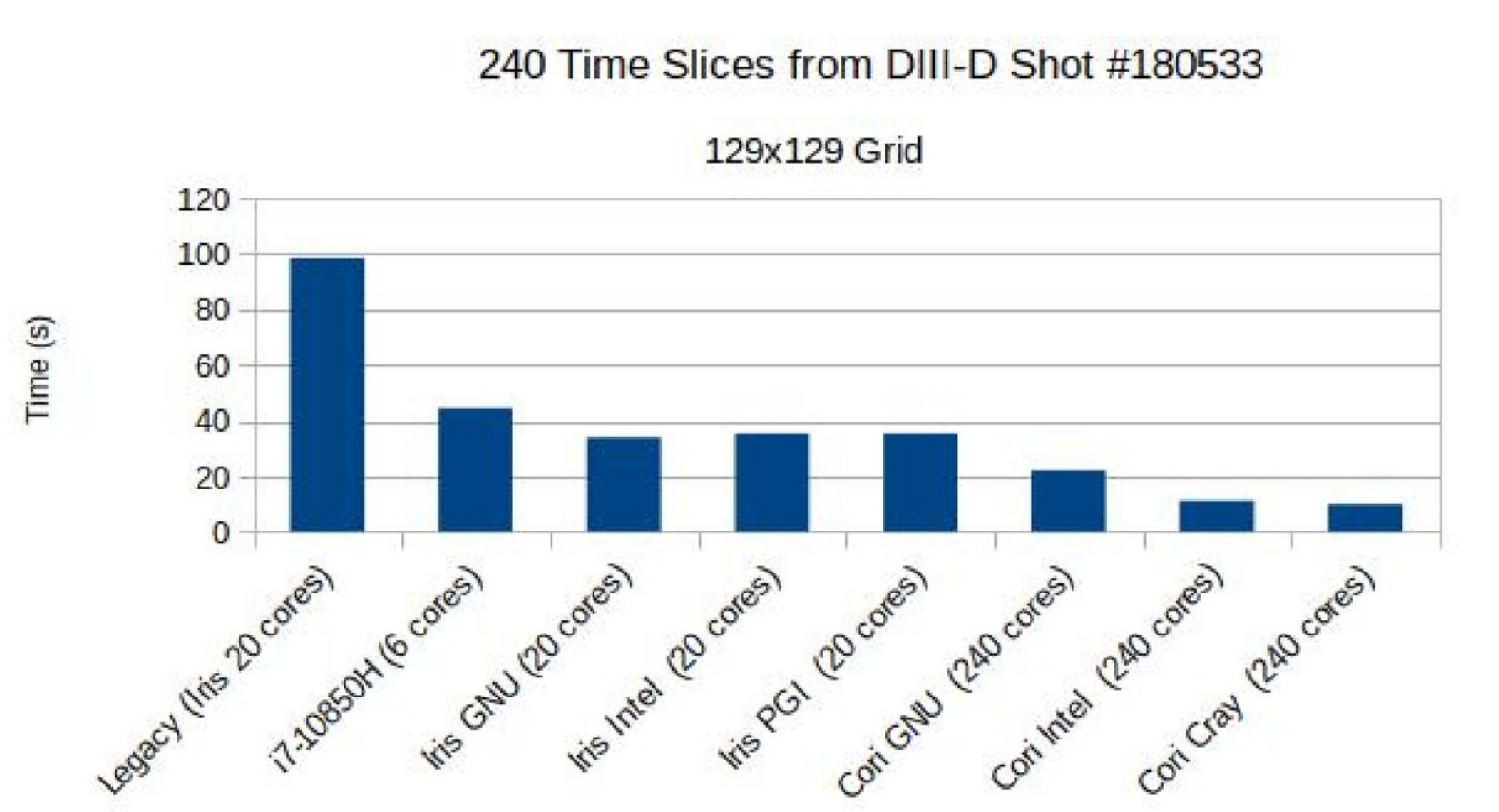 [L L Lao et al 2022 PPCF 64 074001]
Plasma reconstuction with NN in HL-3
Plasma current（1）
Magnetic pick up probes（39）
FLux loops（10）
PF/CS/TF coils current（18）
The magnetic flux and configuration parameters are generated by off-line EFIT
 Multi-task learning model is adopted to train the flux computational model and parameters computational model
EFITNN
Dense+DeConv2D Net
Multi-task learning model
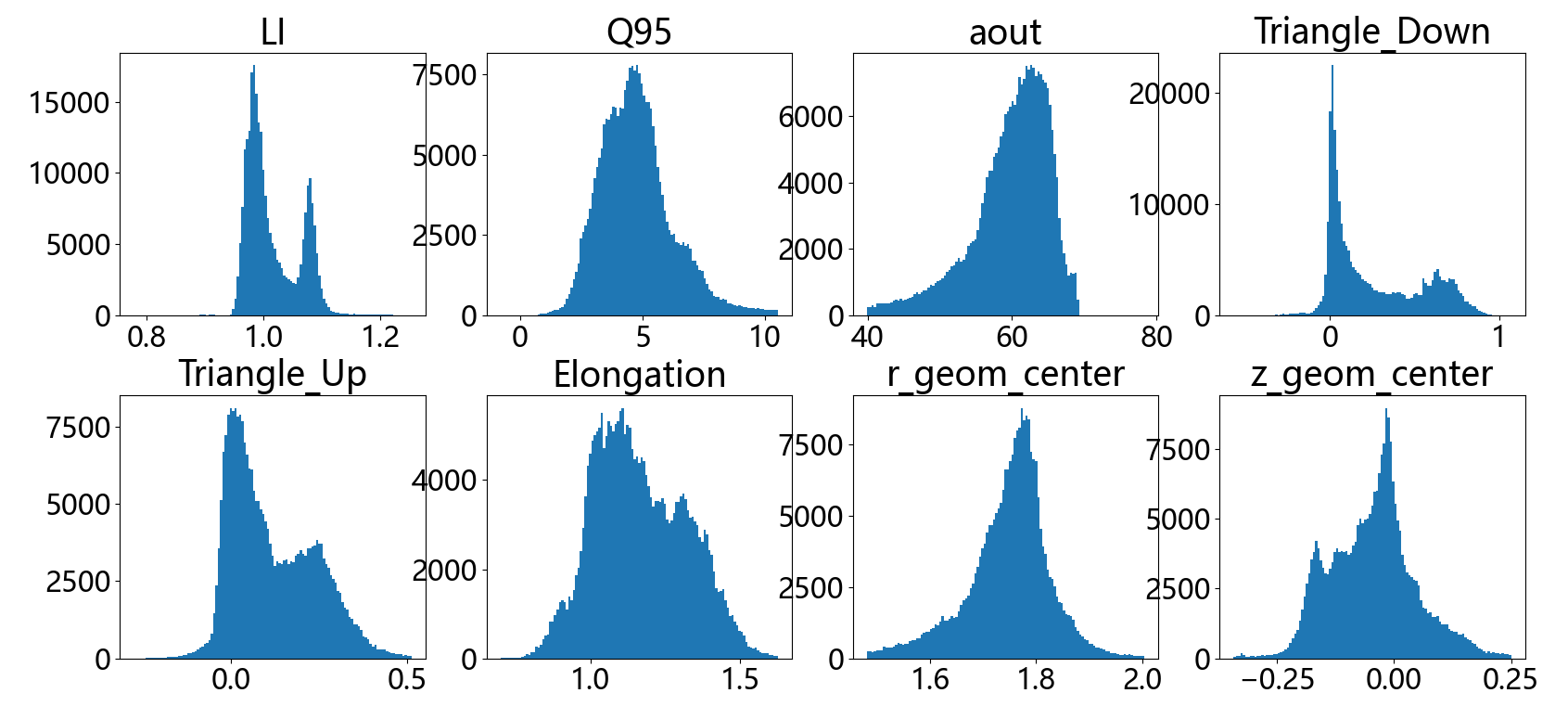 FLux on grid
Configuration parameters
The flux and current density reconstruction
Fully connected NN + DeconvNet
Training set: Shot 1200-3199
Time: grid 33*33     -> 0.4 ms
               grid 129*129 -> 2.0 ms
Relative error
Flux -> 0.4%
Current density -> 1.8%
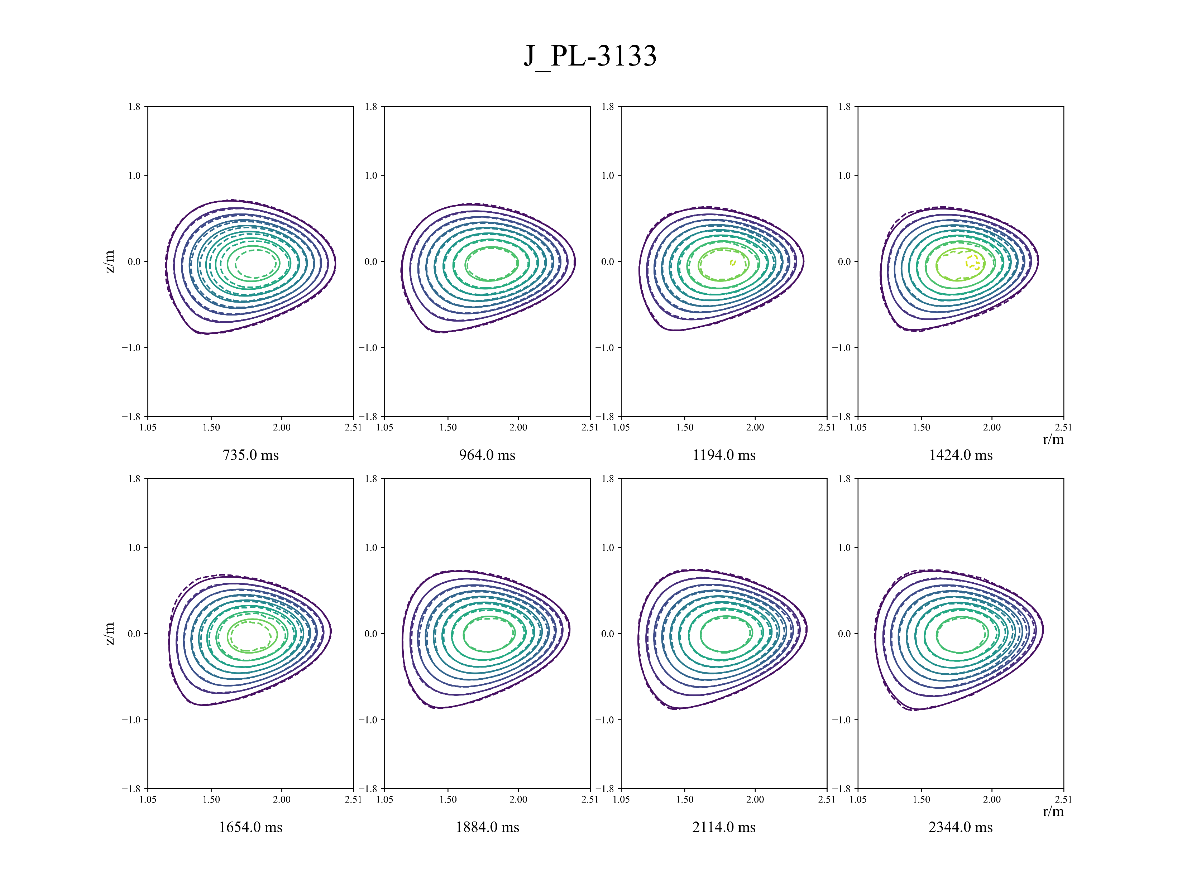 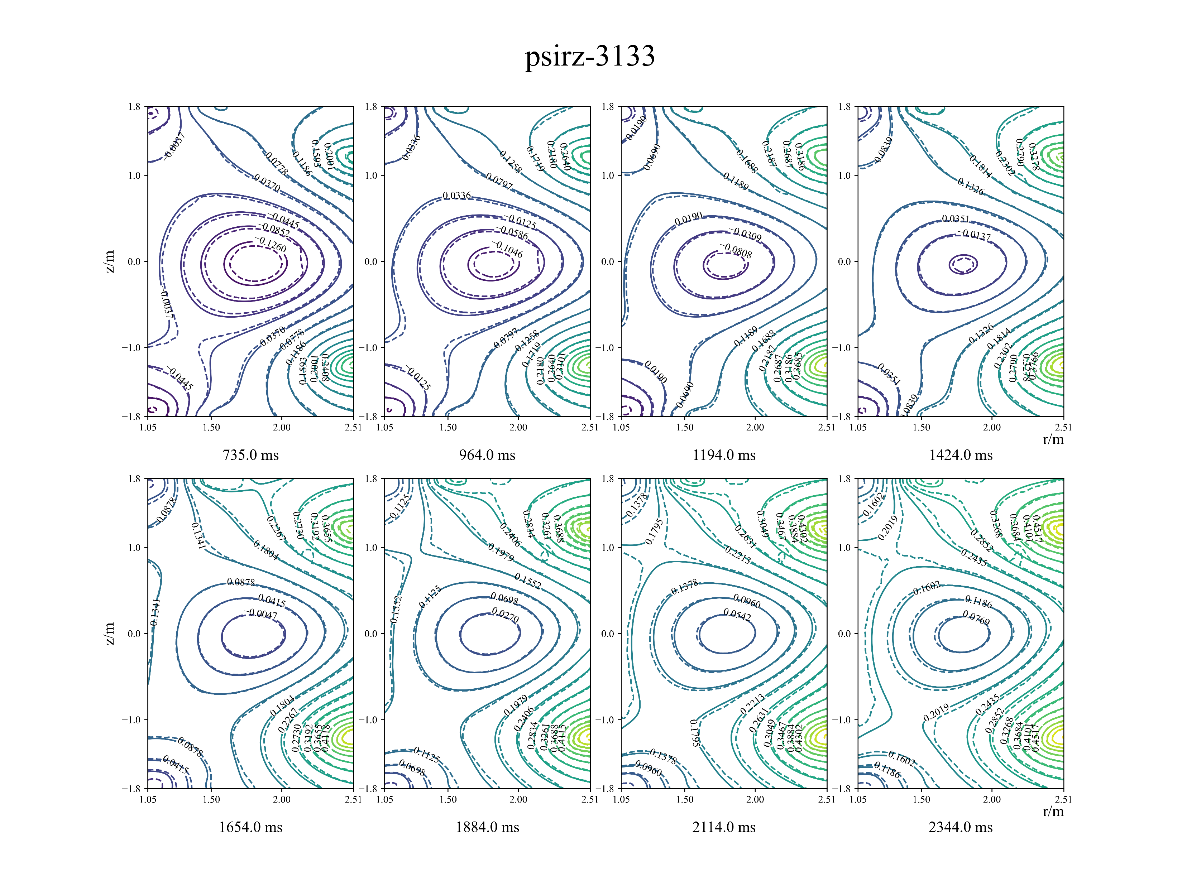 The parameters reconstruction
Fully connected NN
Additional confinement by reconstruction of flux and plasma current density  
Training set: Shot 1200 – 3200
Test set: Shot 3201-4077
Results
MRE : 0.12
Absolute error：
li：0.00618
q95：0.200
a：0.782 cm
δu：0.0203
δd：0.0161
κ：0.0182
rcenter：1.17 cm
Zcenter：0.855 cm
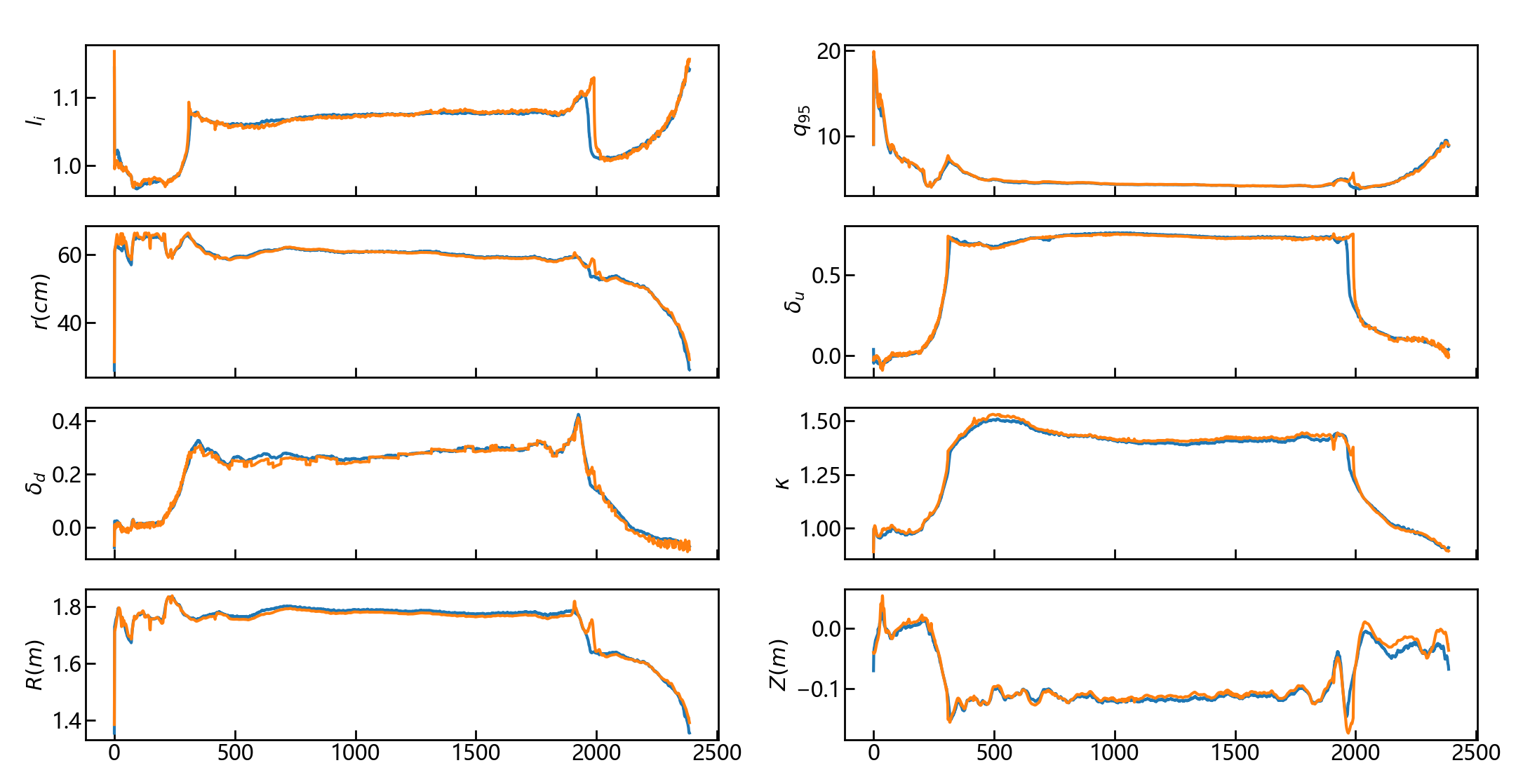 Outline
Brief introduction to HL-2A&HL-3
Progresses in HL-2A & HL-3
AI-based disruption prediction
ELM/L-H transition detector  
Identification of MHD Instabilities with AI
Plasma reconstruction 
Fast prediction of beta limits in HL-3
Summary
Fast prediction of beta limits in HL-3
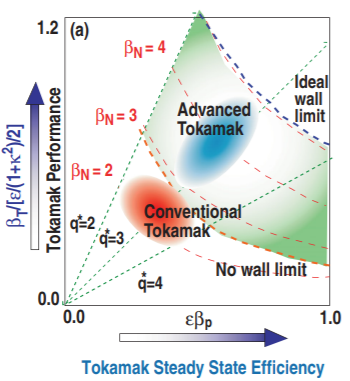 Generation of database in HL-3
The equiliria are built by EFIT code
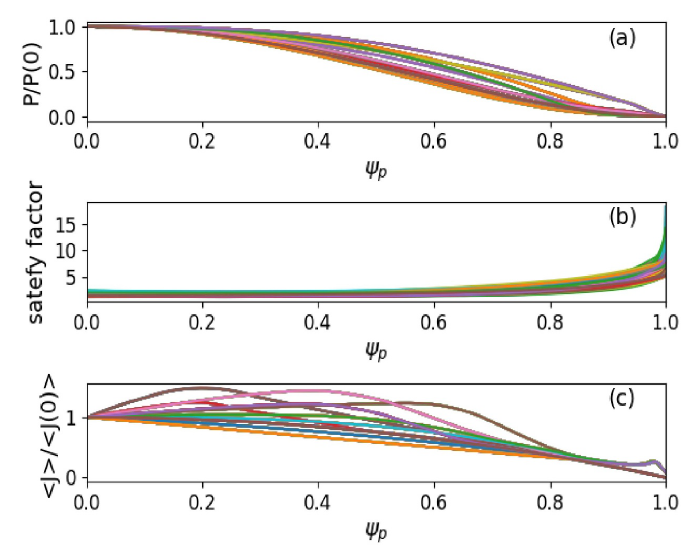 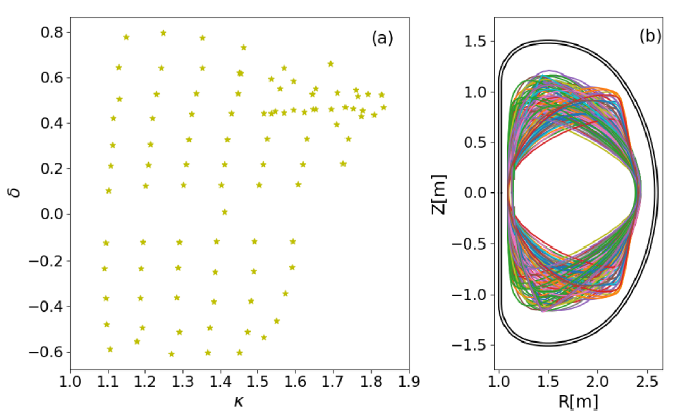 Calculate the no-wall and ideal wall beta limit by MARS-F code
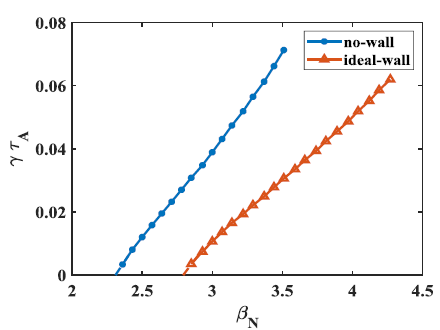 The off-line calculation of the beta limit for each equilibrium could cost sevral hours
Relationships between beta limit and the parameters
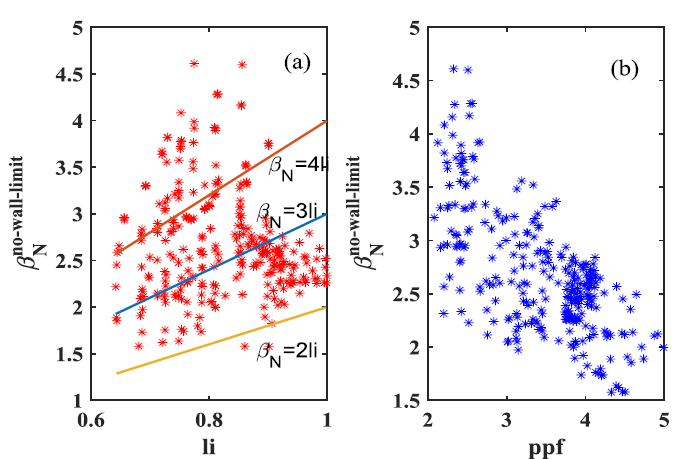 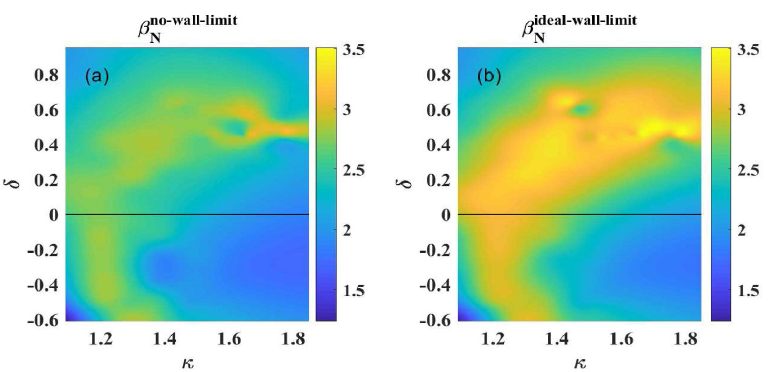 Construction of NN and CNN models
NN and CNN models are selected
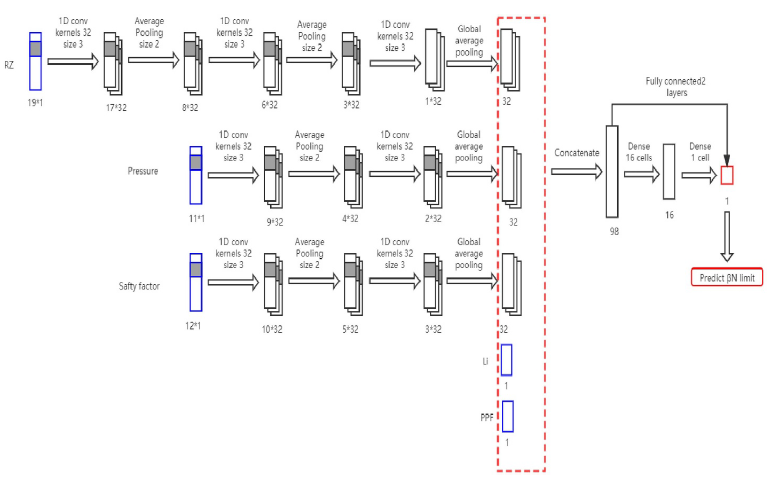 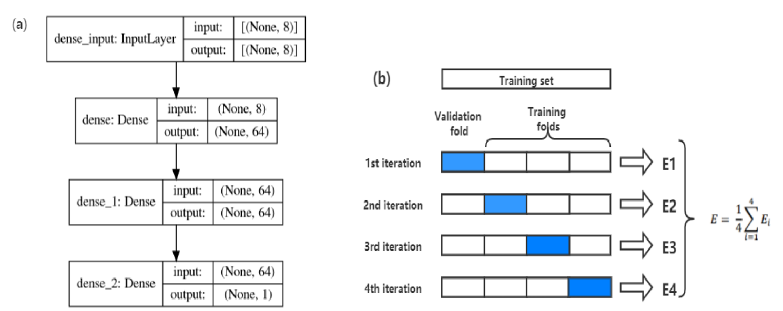 Input
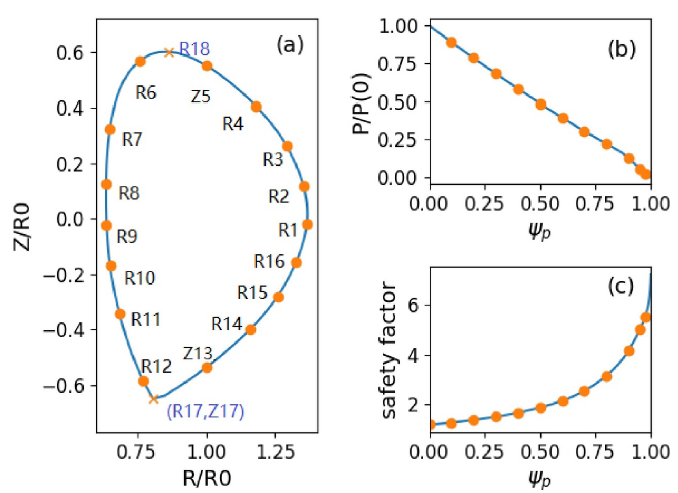 Results of NN and CNN models
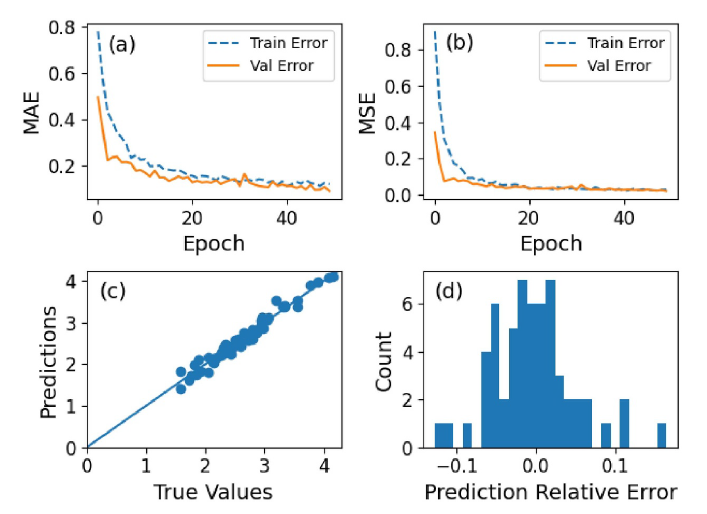 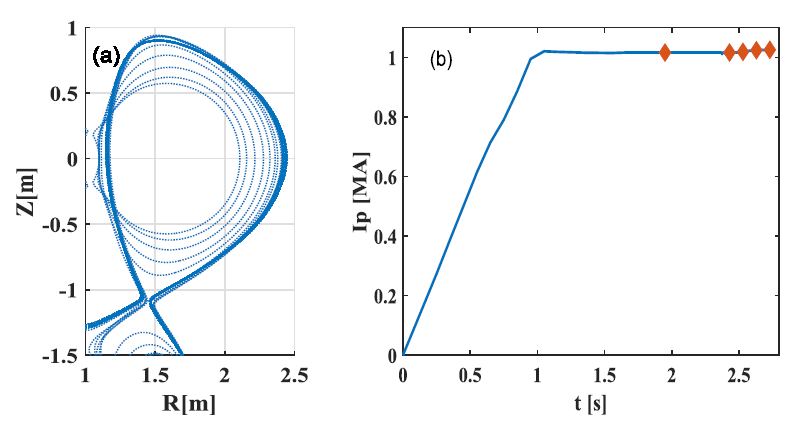 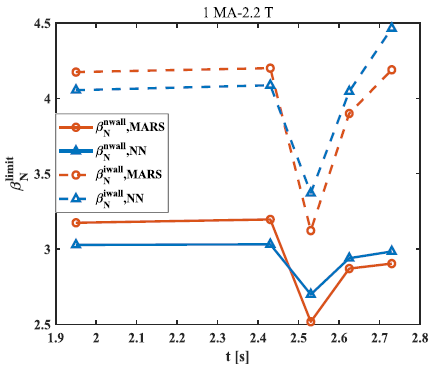 Test cases with Tokamak Simulation Code (TSC)
The trained NNs predict both the no-wall and ideal-wall limits with as high as 95% accuracy
Yifei Zhao, et al 2022 Plasma Phys. Control. Fusion 64(4) 045010
Outline
Brief introduction to HL-2A&HL-3
Progresses in HL-2A & HL-3
AI-based disruption prediction
ELM/L-H transition detector  
Identification of MHD Instabilities with AI
Plasma reconstruction 
Fast prediction of beta limits in HL-3
Summary
Summary
ML/AI models have been trained for HL-2A/3 tokamak operation:
Disruption prediction: successfully used to provide signal for MGI to mitigate major disruption
Plasma reconstruction: for ISO-flux control in the future
MHD recognition: ELM, TM/NTM, RWM and other instabilities control
What can we do in the future?
AI-models optimization for the works above
AI-PCS 
……
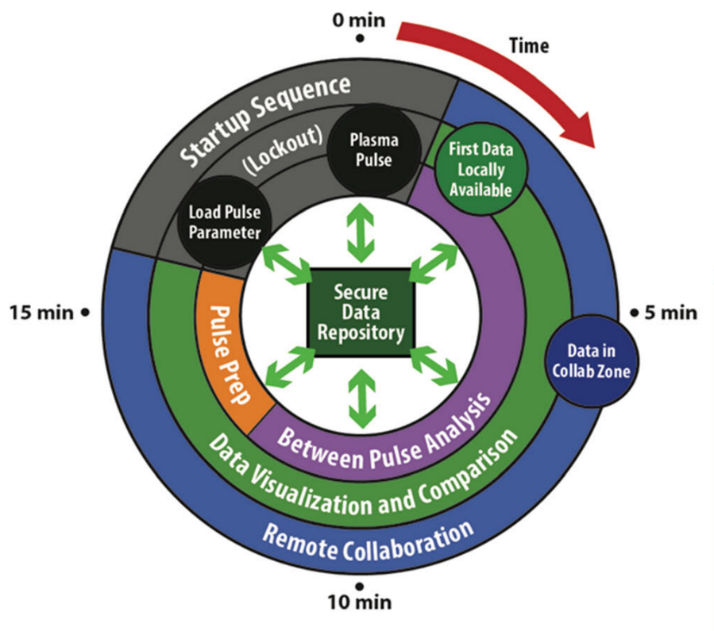 [ David Humphreys, et al Journal of Fusion Energy (2020) 39:123–155]
Thank you for your attention !
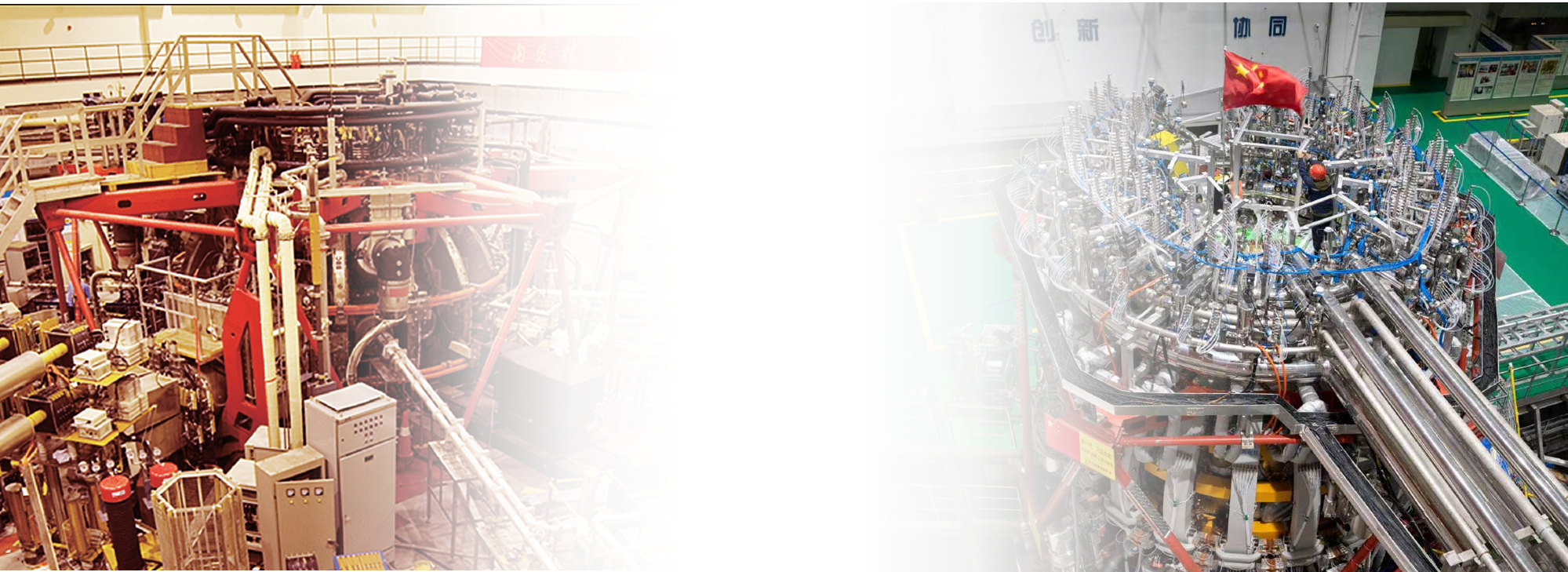